UBND QUẬN LONG BIÊNTRƯỜNG MẦM NON GIANG BIÊN
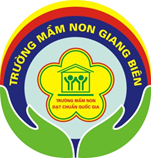 HỘI THẢO
KỂ CHUYỆN SÁNG TẠO
Giang Biên, ngày 24  tháng 8 năm 2023
Người thực hiện: Nguyễn Thị Ngân
1. Cách kể câu chuyện đối với 1 chiếc túi
- Đây là 1 hoạt động thường xuyên được triển khai ở SingaPo, triển khai trong không gian thoải mái, gần gũi
- Hoạt động kể chuyện sáng tạo kết hợp với phát triển trải nghiệm khác nhâu ở chỗ  cùng 1 lúc: Đóng vai, vận dụng trí tưởng tượng, sáng tạo ngôn ngữ…
- Hoạt động chủ đạo kể chuyện sáng tạo: Giáo viên và học sinh cùng nhau tạo nên 1 câu chuyện, mỗi câu chuyện có 1 độc đáo riêng
- Với phương pháp này giáo viên chuẩn bị 3 chiếc túi có  1 đồ vật khác nhau, học sinh thò tay vào túi và rút ra 1 đồ vật
-Trong khi cùng sáng tạo câu chuyện -> Học sinh sáng tạo ra vận động, ý tưởng cho câu chuyện ->  Có nhiều hoạt động kết nối với nó.
-VD: Gọi 5  cô giáo  đóng vai  trẻ lên
+ Giáo viên quan sát và đưa ra câu hỏi với trẻ: Trẻ em tham gia như thế nào? Những kỹ năng nào được phát triển thông qua câu chuyện với chiếc túi và những nhân vật?
+ Chúng ta tìm hiểu xem nhân vật nào  sẽ xuất hiện?
+ Hãy thò tay vào túi và lấy 1 nhân vật ra nào? Đây là ai?
+ Còn con vật nào nữa không?
 -Bây giờ các bạn háy nói theo cô nhé:
+ Đây là gì (găng tay). Đây là găng tay dùng cho con trai hay con gái?
+ Găng tay rất vui vẻ vì được gặp cô giáo, găng tay rất thích đi học, bạn găng tay đến trường cảm thấy rất vui. Bạn vui nên bạn hát 1 bài, các bạn có thể hát  bài của bạn găng tay được không? Bạ Găng tay đến trường và bạn nhìn thấy 1 miếng vải màu vàng và cảm thấy rất nóng (Lấy mảnh vải màu vàng trong túi ra)
+ Trường học của bạn ở đâu? (Cô lấy miếng vải màu xanh trong túi ra) và nói “ Trường học của bạn ở ngay cánh đồng”
- Hôm nay găng tay có bạn nào chơi cùng?
- (Cô lấy Thỏ xám trong túi ra và nói ) Xin chào. Đây là bạn của bạn Găng tay đúng không?
- Bạn Thỏ và bạn Găng tay là bạn với nhau đúng không?
- Bây giờ xem bạn Thỏ và bạn Găng tay tìm thấy đồ vật gì nào? (1 chiếc hộp) ( Cô lấy hộp trong túi ra)
- Các bạn tìm thấy gì ở trong hộp ? Sao lại có que? Cái que này có thể làm gì? Dùng để làm gì?  Có bao nhiêu cái que? Chúng mình cùng đếm nào?
(1,2,3,4,5)
- Bây giờ các bạn tìm tiếp  xem trong túi màu hồng còn có gì nữa nào? (Cô lấy 1 chiếc quạt ra) và nói:
- Vì hôm nay là 1 ngày nóng nên các bạn đã dùng quạt để quạt đấy.
- Khi quạt thì điều gì xảy ra? (Thấy mát)
- Khi quạt thì không những Bạn Thỏ thấy mát mà những bạn khác cũng thấy mát.
* Cuối cùng cô tóm tắt lại nội dung truyện: Hôm đó là 1 ngày nắng nóng, găng tay rất vui vì được đến trường, trường của bạn nằm ở cánh đồng, găng tay quen được bạn Thỏ xám. Bạn Thỏ xám tìm được 1 chiếc hộp kỳ diệu. Bên trong hộp có những chiếc que. Các bạn đã học và cùng đếm. Họ tìm thấy 1 chiếc quạt kỳ diệu. Chiếc quạt làm cho các bạn Thỏ và các bạn thấy mát. Một ngày đến trường thật hạnh phúc.
Chú ý: 
- Mỗi lần sẽ rút ra 1 đồ vật, mỗi đồ vật sẽ biểu tượng cho 1 nội dung
- Màu biểu tượng chung cho 1 khung cảnh tưởng tượng ra
Túi đựng quạt: Tạo nên nội dung
-> Giáo viên khuyến khích trẻ cuốn vào nội dung truyện, sáng tạo vần, câu, có từ “nắng nóng” trong nội dung truyện
Đôi khi giáo viên khuyến khích xảy ra những sự cố mà chúng ta cần giải quyết.
 Những lần sau giáo viên có thể thò tay vào lấy nhân vật và xem trẻ giải quyết vấn đề như thế nào?
Nên tạo ra những tình huống có vấn đề để giải quyết, tạo cơ hội cho trẻ nói ra ý tưởng.
Chuẩn bị một loạt các câu hỏi, tạo điều kiện tất cả các trẻ em đều được tham gia, giáo viên chuẩn bị 1 câu truyện dự phòng
- Trong quá trình đặt câu hỏi, giáo viên đặt câu hỏi mở để học sinh nói lên những ý tưởng.
Có 1 cách để hấp dẫn thú vị hơn đó là tạo ra vần, điệu, giáo viên sâu chuỗi lại nội dung truyện.
Trẻ thích âm thanh tạo ra-> Giáo viên nên đưa  ra tình huống giải quyết.
Chia sẻ cách làm sách bằng giấy:
Gấp giấy A4 làm đôi 3 lần
 Mở giấy ra
Cắt rách  1 đoạn ở giữa 1/2 gáy
Gấp lại làm thành sách có 8 mặt
CẢM ƠN ĐÃ LẮNG NGHE!